Toom-Cook Multiplication
Barrett, Mikhail, Shreyas, Vincent
Background
[Speaker Notes: m]
Numbers as polynomials
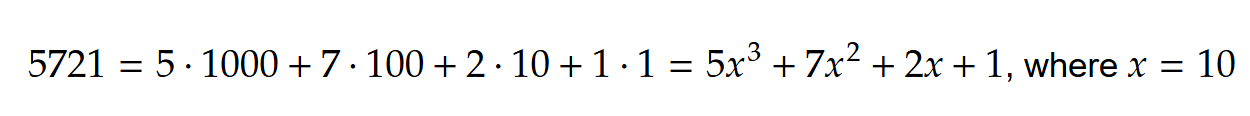 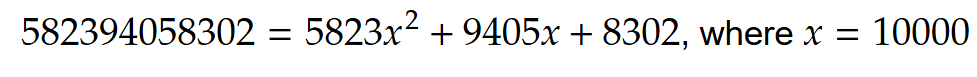 [Speaker Notes: m]
Polynomial interpolation
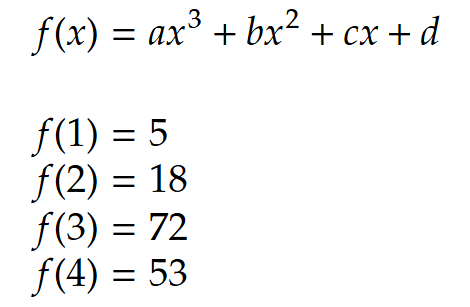 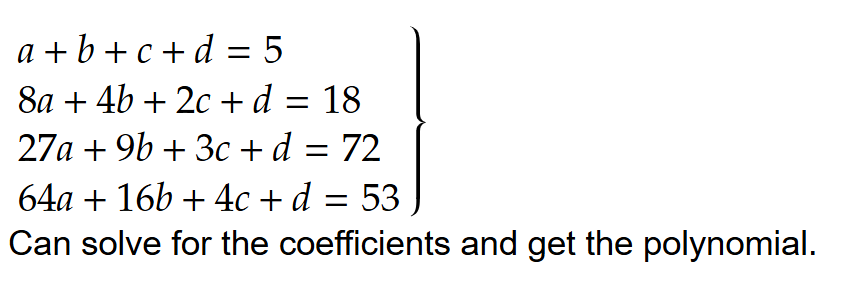 4 unknowns (coefficients),
4 equations (points)
To find a 3rd degree polynomial, we need to know 4 points
To find a nth degree polynomial, we need to know n+1 points
[Speaker Notes: m]
Karatsuba
Karatsuba Multiplication
Divide and conquer
Writes numbers as polynomials
Uses polynomial interpolation to evaluate the final product
Does 3 small multiplications instead of 1 big one
[Speaker Notes: s]
Karatsuba Multiplication
Nah, they’re polynomials
A and B are n-digit numbers
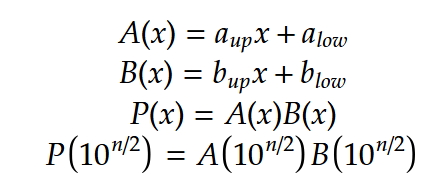 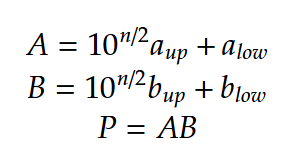 big
(n digit)
big
(n digit)
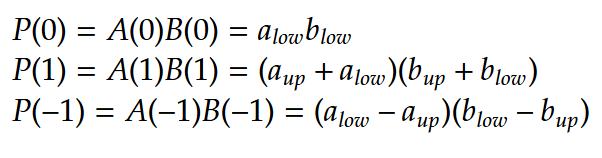 Use interpolation to find
small
(n/2 digit)
small
(n/2 digit)
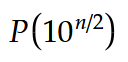 [Speaker Notes: m]
Doesn’t interpolation use computation?
Yes, but only a little bit
Small (n/2 digit)
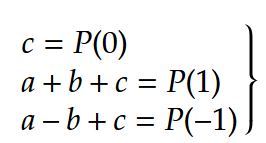 Addition, subtraction, dividing by 2 are all O(n)
[Speaker Notes: v]
Runtime
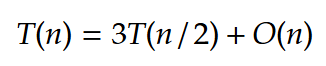 Interpolation
Finding P(1), P(0), P(-1)
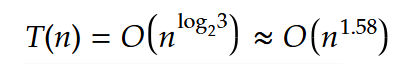 [Speaker Notes: b]
3-way Toom-Cook
[Speaker Notes: v]
What’s wrong with Karatsuba?
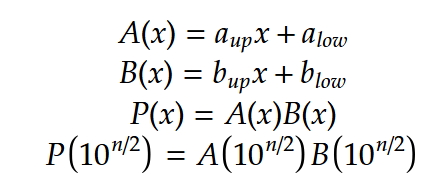 A and B are linear equations
Linear equations are lame
We split A and B into only 2 parts
Didn’t use interpolation as much as we could
[Speaker Notes: s]
3-way Toom-Cook Multiplication
A and B are polynomials
A and B are numbers
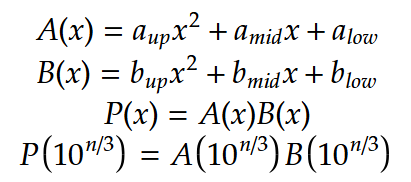 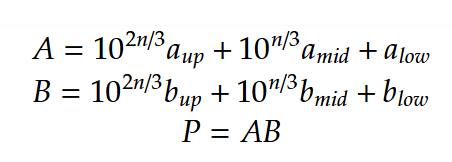 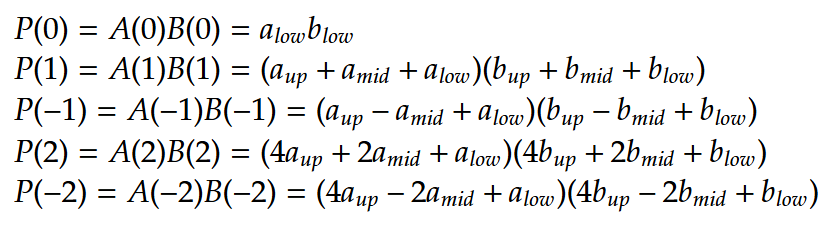 big
(n digit)
big
(n digit)
Use interpolation to find
small
(n/3 digit)
small
(n/3 digit)
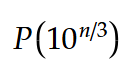 [Speaker Notes: v]
Is interpolation more costly this time?
Yes, but only a little bit
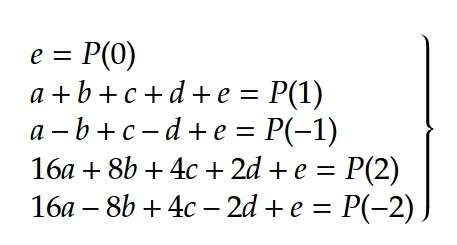 Addition, subtraction, even dividing by 16 are all O(n) because it’s (n/3) by (2) digit division
[Speaker Notes: v]
Runtime
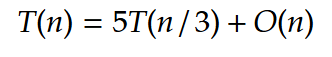 Interpolation
Finding P(1), P(0), P(-1), P(2), P(-2)
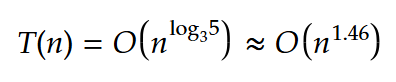 [Speaker Notes: b]
Does it go past 3?
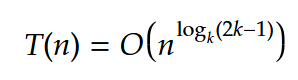 You can do k-way Toom-Cook with runtime
Slow in practice
Big constant factor that grows with k (a lot of linear algebra to interpolate)
3-way Toom-Cook is only used on 100+ digit multiplication
4-way is even less commonly used
Parallelization can be used for evaluating at small points to improve runtime (evaluations are independent)
[Speaker Notes: s]